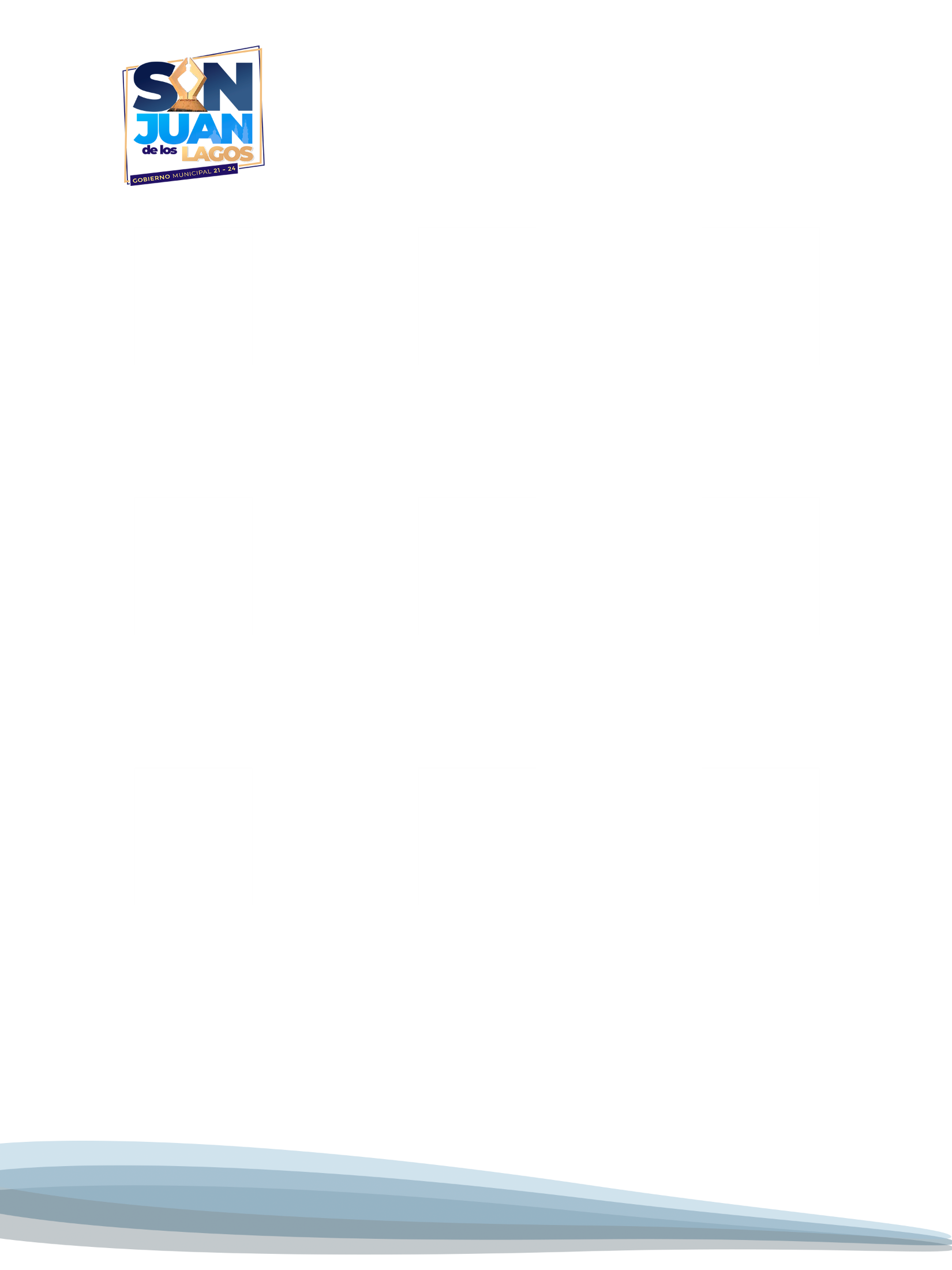 DIRECTORIO DE FUNCIONARIOS
GOBIERNO MUNICIPAL 2021-2024
SAN JUAN DE LOS LAGOS, JALISCO.
Presidencia
Sindicatura
Asesoría Jurídica
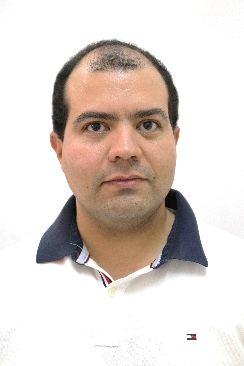 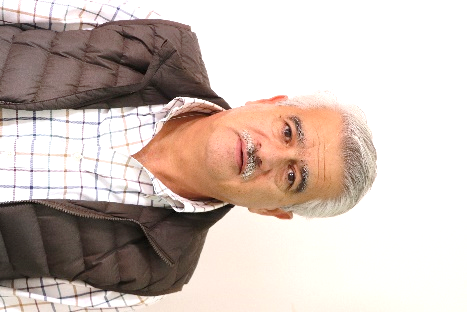 C. Alejandro de Anda Lozano
Presidente Municipal
Mtro. Pablo Esteban González Ramírez
Síndico
Lic. Francisco de Rueda Tostado
Asesor
Simón Hernández No. 1  Col. Centro
785 00 01 ext. 102
presidenciasjl@sanjuan.gob.mx
Simón Hernández No. 1  Col. Centro
785 00 01 ext. 101
Simón Hernández No. 1  Col. Centro
785 00 01 ext. 101
sindicatura@sanjuan.gob.mx
Unidad de Transparencia
Secretaría Particular
Juzgado Municipal
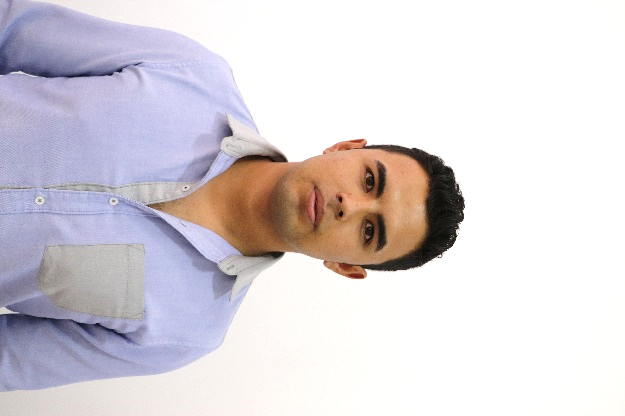 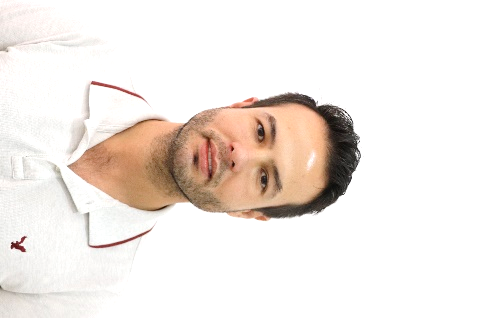 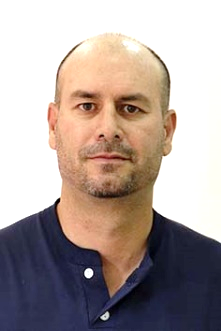 Lic. Luis Enrique Estrada Muñoz
Juez Municipal
C. Mario Alberto de Anda Sánchez
Secretario Particular
Lic. José de Jesús de Rueda Padilla
Director
Simón Hernández No. 1  Col. Centro
785 00 01 ext. 121 y 119
juzgado@sanjuan.gob.mx
Simón Hernández No. 1  Col. Centro
785 00 01 ext. 117
s.particular@sanjuan.gob.mx
Simón Hernández No. 1  Col. Centro
785 00 01 ext. 223
transparencia@sanjuan.gob.mx
Gestoría
Comunicación Social
Contraloría
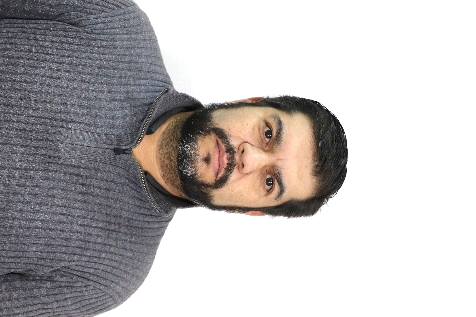 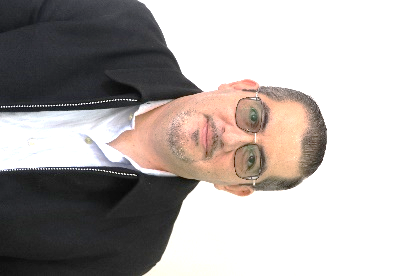 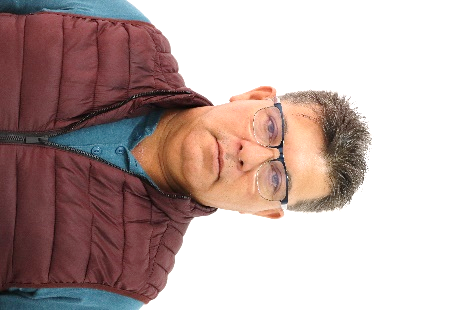 Lic. Rogelio Ramírez de la Torre
Contralor
Lic. José Martínez Yáñez
Director
C. Luis Raúl Márquez Guillén
Director
Simón Hernández No. 1  Col. Centro
785 00 01 ext. 227
contralor@sanjuan.gob.mx
Simón Hernández No. 1  Col. Centro
785 00 01 ext. 232
comunicacion@sanjuan.gob.mx
Simón Hernández No. 1  Col. Centro
785 00 01 ext. 227
gestoria@sanjuan.gob.mx
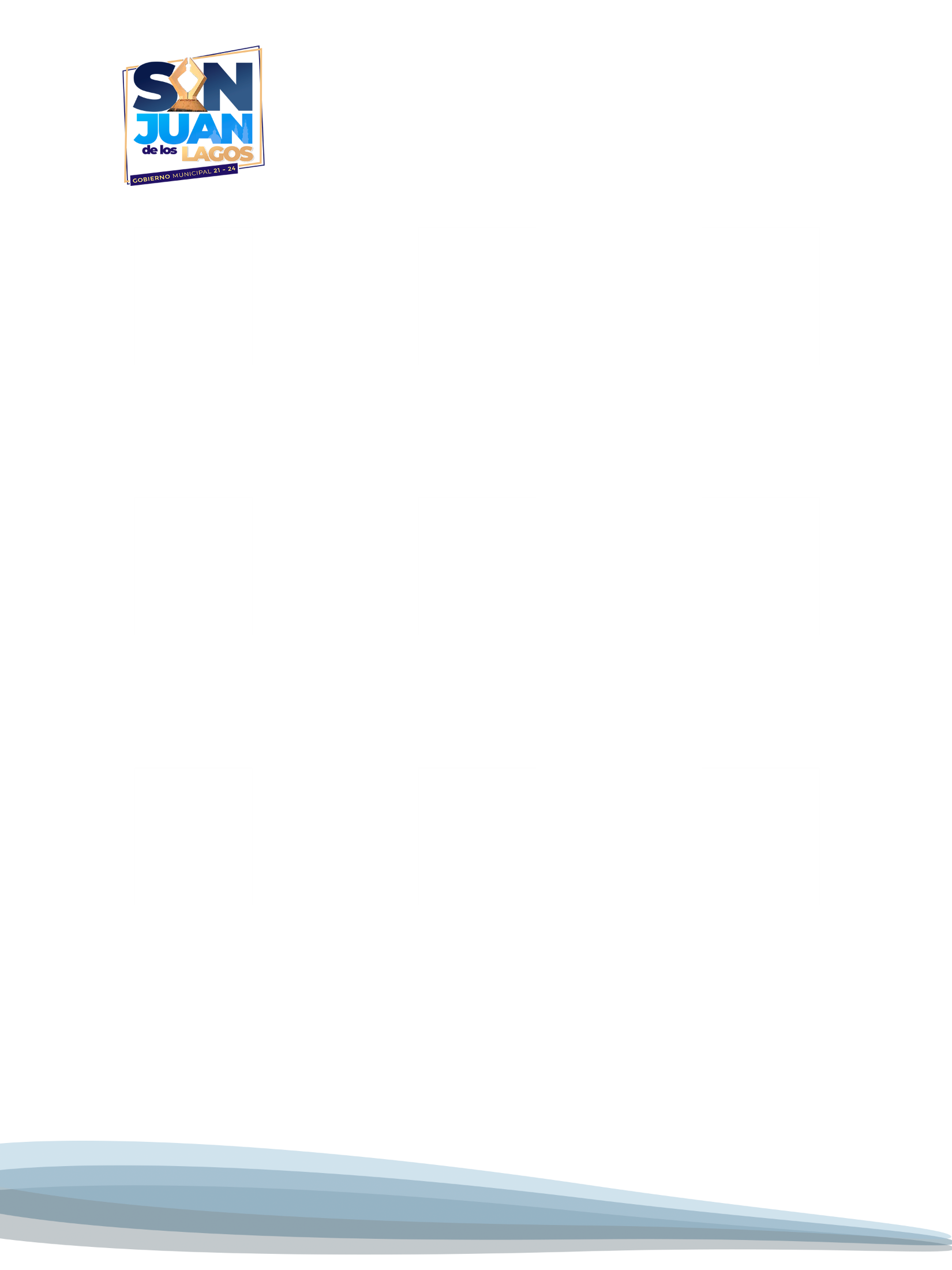 DIRECTORIO DE FUNCIONARIOS
GOBIERNO MUNICIPAL 2021-2024
SAN JUAN DE LOS LAGOS, JALISCO.
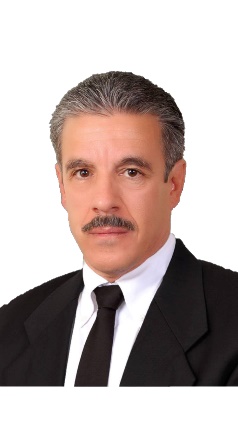 Coordinación de Directores
Secretaría General
Registro Civil
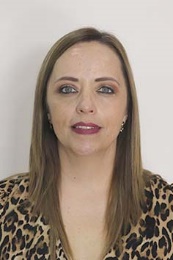 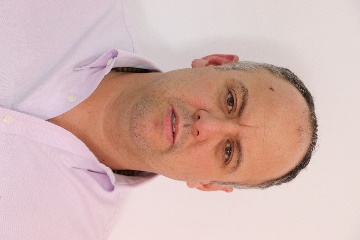 Lic. José Rougon de Alba
Coordinador
Mtro. José Raúl de Alba Padilla
Secretario General
Lic. Hilda Angélica Palos Guerrero
Oficial del Registro Civil
Simón Hernández No. 1  Col. Centro
785 00 01
Simón Hernández No. 1  Col. Centro
785 00 01 ext. 229
r.civil@sanjuan.gob.mx
Simón Hernández No. 1  Col. Centro
785 00 01 ext. 123
s.general@sanjuan.gob.mx
Instituto Municipal de la Juventud
Secretaría Técnica
Participación Ciudadana
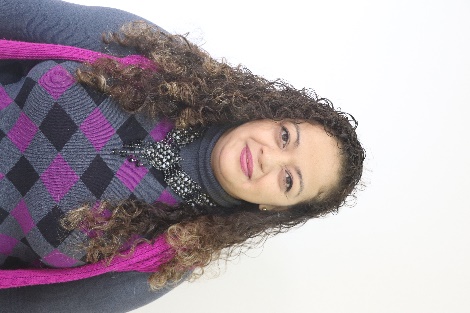 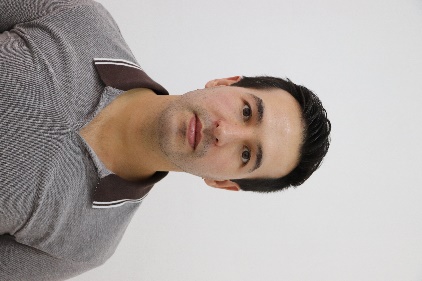 C. Ana Laura Rosas López
Directora
Lic. David de Anda Sánchez
Secretario Técnico
Director
Simón Hernández No. 1  Col. Centro
785 00 01 ext. 107
Simón Hernández No. 1  Col. Centro
785 00 01 ext. 123
predios@sanjuan.gob.mx
Hacienda Pública Municipal
Ecología
Control Animal
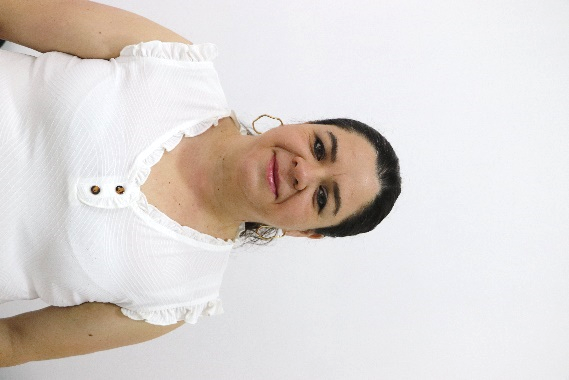 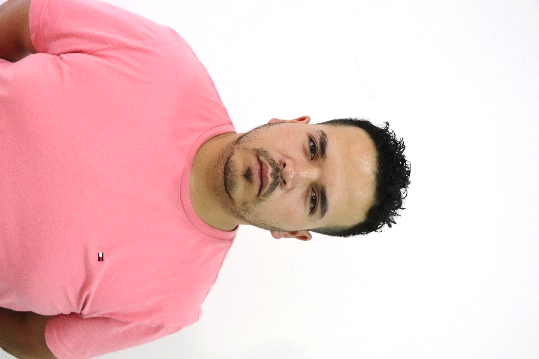 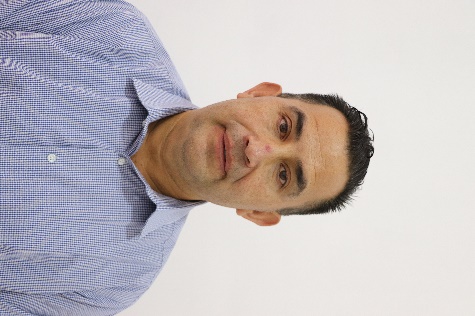 C. Luis Fernando Martín Macías
Director
LCP Sixto Alejandro Villalobos Cruz
Encargado de la Hacienda Pública Municipal
Verónica González González
Directora
Simón Hernández No. 1  Col. Centro
785 00 01 ext. 104
hacienda@sanjuan.gob.mx
Camino a la planta tratadora de aguas residuales
442 503 55 13
Av. Luis Donaldo Colosio No. 193    Col. Benito Juárez
785 57 25 
juventud@sanjuan.gob.mx
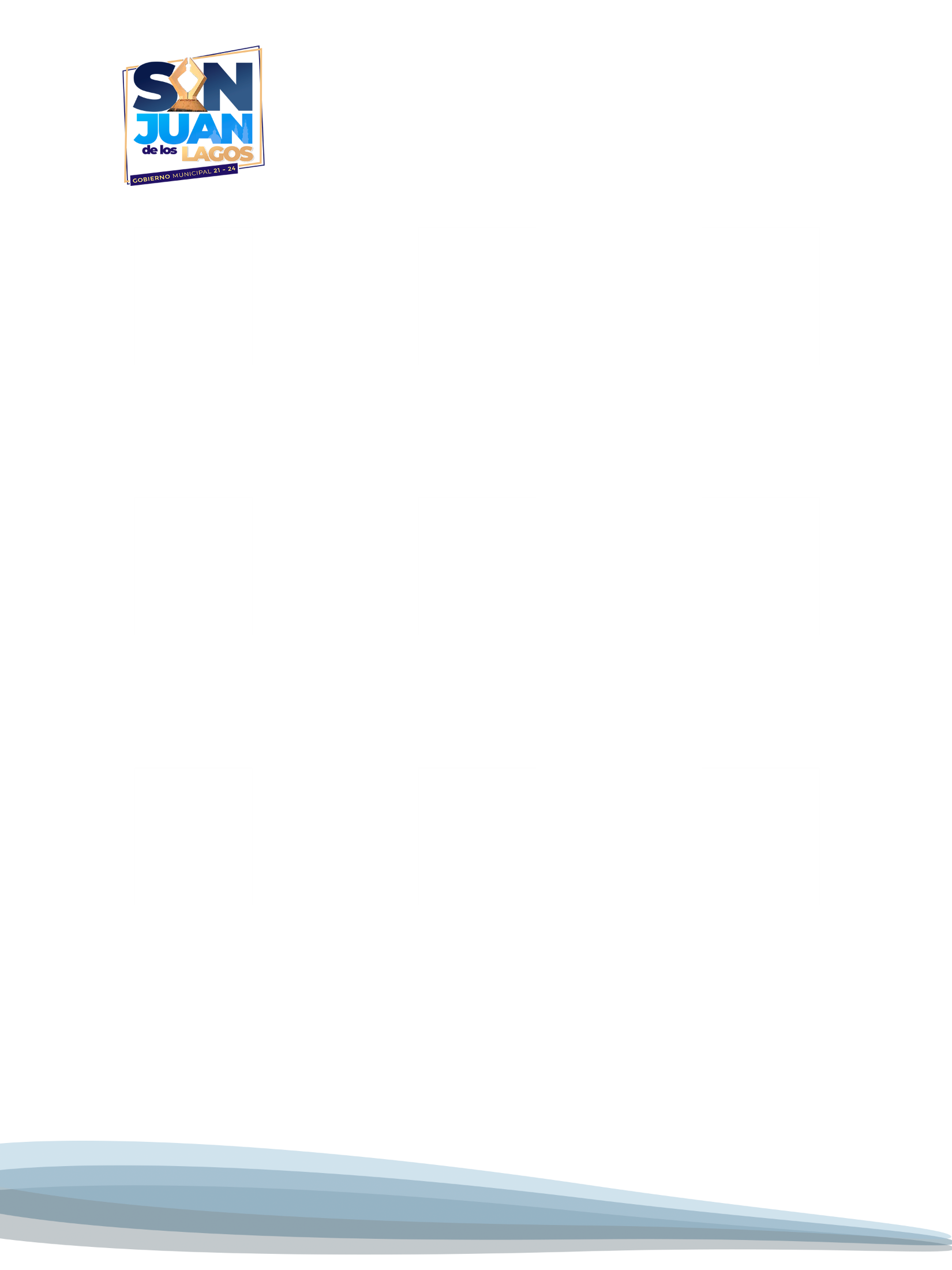 DIRECTORIO DE FUNCIONARIOS
GOBIERNO MUNICIPAL 2021-2024
SAN JUAN DE LOS LAGOS, JALISCO.
Padrón y Licencias
Comercio
Predial y Catastro
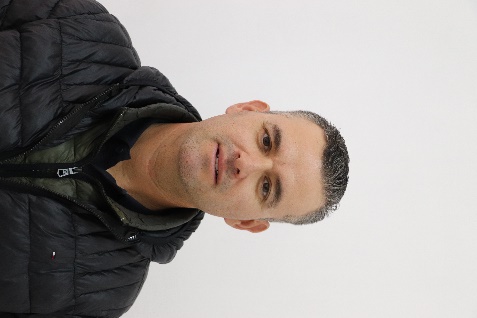 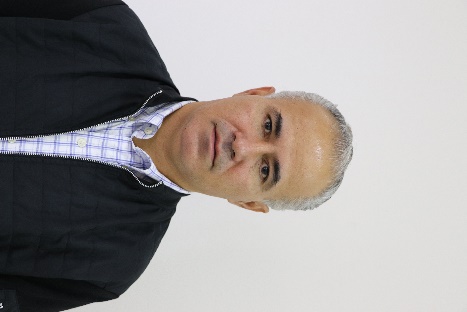 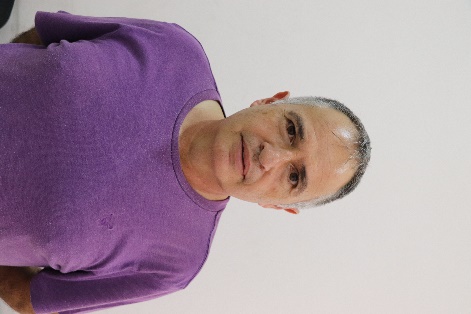 C. Pedro Oswaldo Gutiérrez Padilla
Director
LCP Francisco Javier Hernández Campos
Director
LCP Rafael Padilla Rougon
Director
Simón Hernández No. 1  Col. Centro
785 00 01 ext. 224
p.licencias@sanjuan.gob.mx
Simón Hernández No. 1  Col. Centro
785 00 01 ext. 118
catastro@sanjuan.gob.mx
Simón Hernández No. 1  Col. Centro
785 00 01 ext. 122
comercio@sanjuan.gob.mx
Sistemas
Apremios
Proveeduría
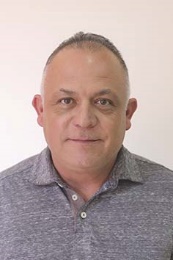 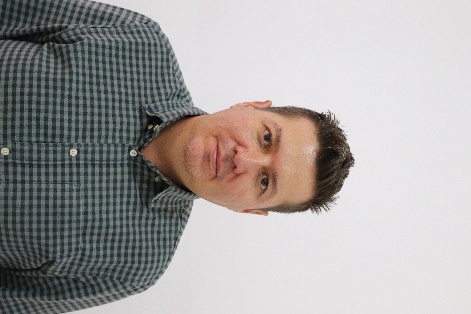 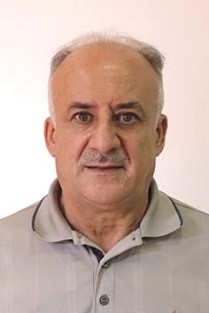 C. Sergio Jiménez Padilla
Director
Lic. César Sánchez Hernández
Jefe de Departamento
Ing. Saúl de Anda de Anda
Director
Simón Hernández No. 1  Col. Centro
785 00 01 ext. 218
proveduria@sanjuan.gob.mx
Simón Hernández No. 1  Col. Centro
785 00 01 ext. 129
apremios@sanjuan.gob.mx
Simón Hernández No. 1  Col. Centro
785 00 01 ext. 128
sistemas@sanjuan.gob.mx
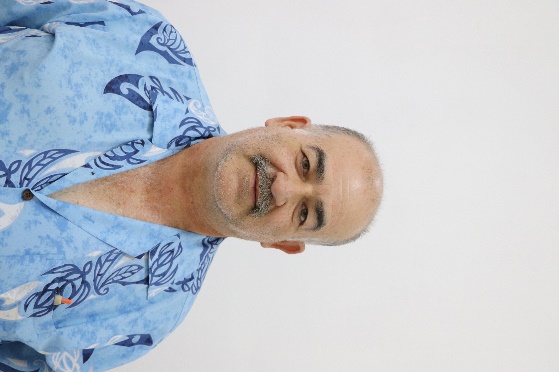 Servicios Médicos Municipales
Delegación Mezquitic
Oficialía Mayor Administrativa
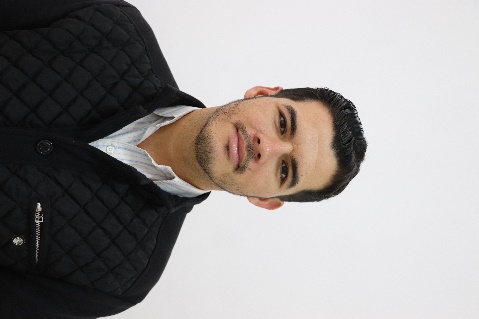 Delegado
Lic. Oscar Orlando Becerra González
Oficial Mayor
Dr. J. Guadalupe Jiménez Macías
Director
Simón Hernández No. 1  Col. Centro
785 00 01 ext. 221
ofi.mayor@sanjuan.gob.mx
Simón Hernández No. 1  Col. Centro
785 00 01
medicos@sanjuan.gob.mx
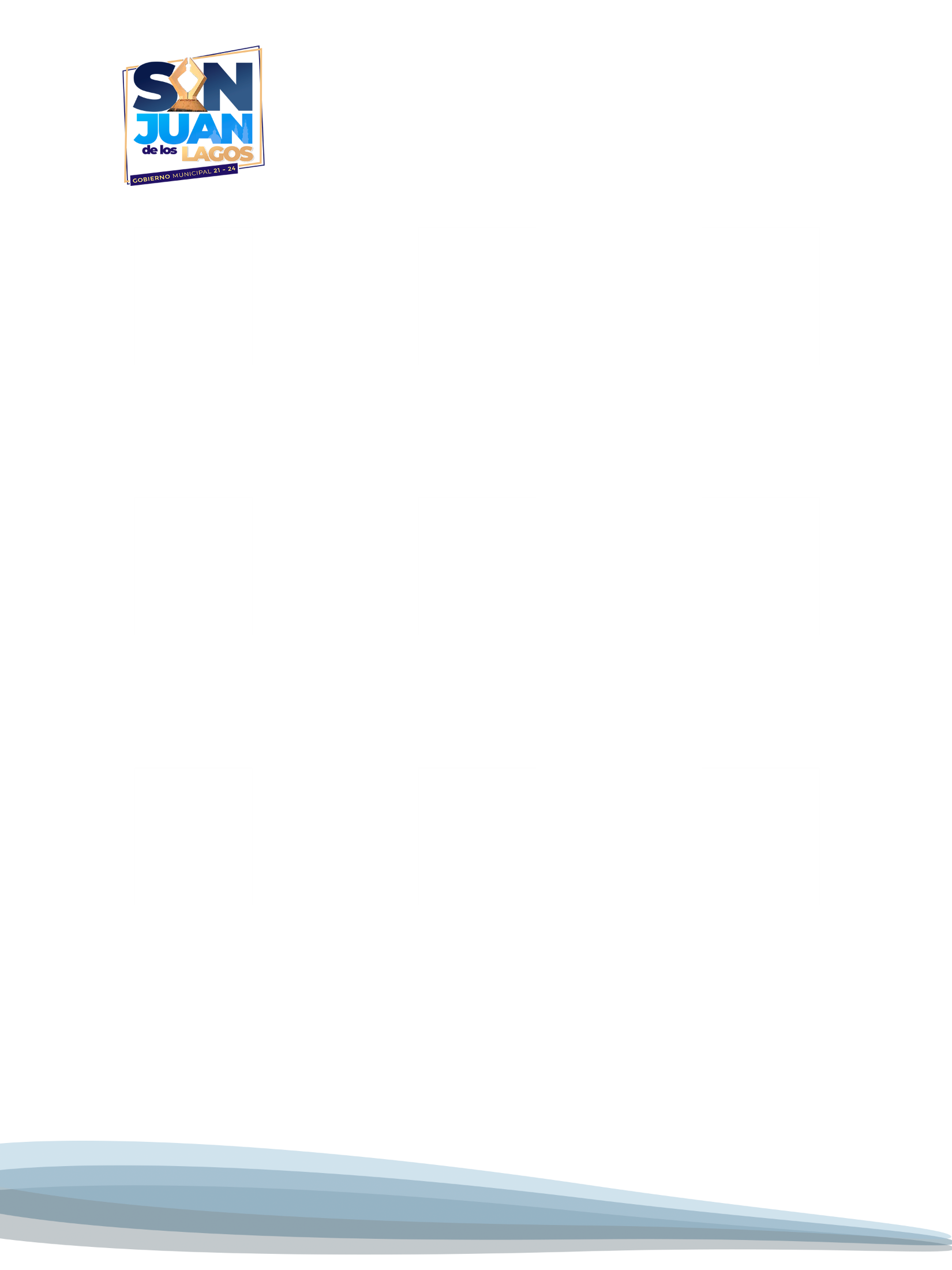 DIRECTORIO DE FUNCIONARIOS
GOBIERNO MUNICIPAL 2021-2024
SAN JUAN DE LOS LAGOS, JALISCO.
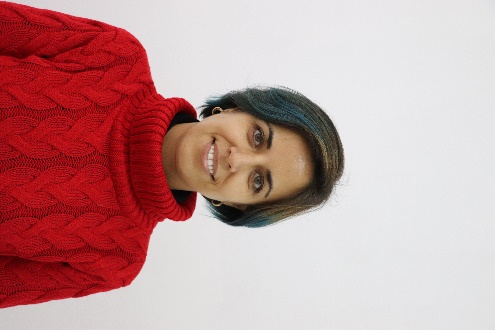 Patrimonio
Atención Ciudadana
Protección Civil y Bomberos
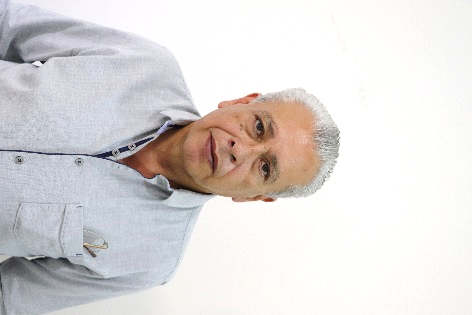 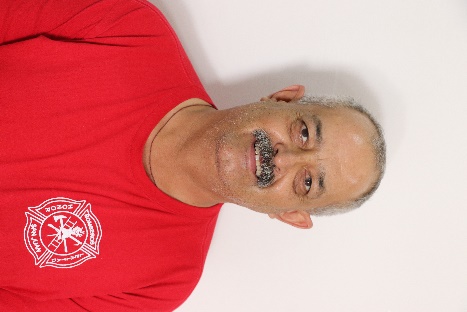 Lic. Ampelio de Jesús Macías Gallardo
Director
C. Irma Paulina González Ramírez
Directora
TUM Jorge Luis González Guerra
Jefe
Simón Hernández No. 1  Col. Centro
785 00 01
patrimonio@sanjuan.gob.mx
Santa Rosa No. 118  Col. Rita Pérez de Moreno
785 46 66
prot.civil_bomberos@sanjuan.gob.mx
Simón Hernández No. 1  Col. Centro
785 00 01
at.ciudadana@sanjuan.gob.mx
Aseo Público
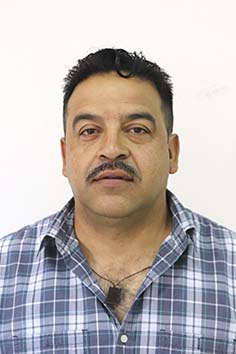 Alumbrado Público
Agua Potable y Alcantarillado
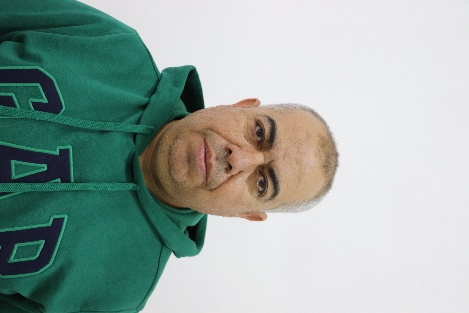 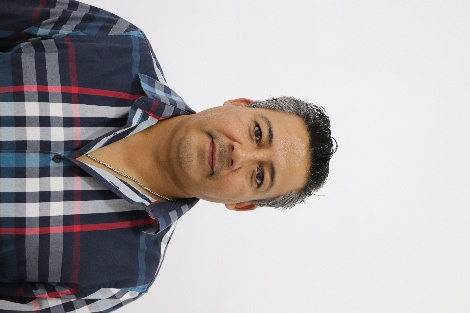 Lic. José Guadalupe Bueno Martínez
Director
Lic. Juan Guillermo Padilla Martín
Director
C. José Lizandro Sánchez Tostado
Director
Av. Luis Donaldo Colosio No. 193    Col. Benito Juárez
785 57 25 
aseo@sanjuan.gob.mx
Simón Hernández No. 1  Col. Centro
785 00 01 ext. 124
agua@sanjuan.gob.mx
Av. Luis Donaldo Colosio No. 193    Col. Benito Juárez
785 57 25 
alumbrado@sanjuan.gob.mx
Rastro Municipal
Cementerios
Parques y Jardines
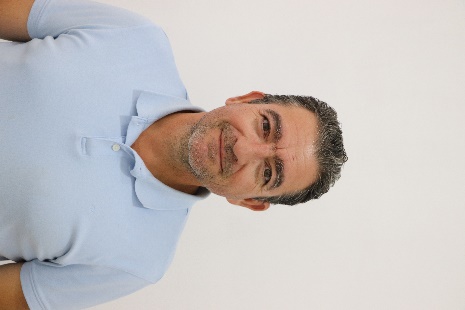 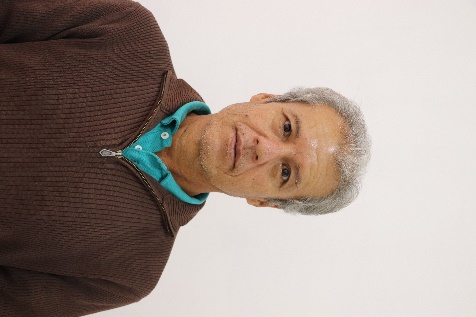 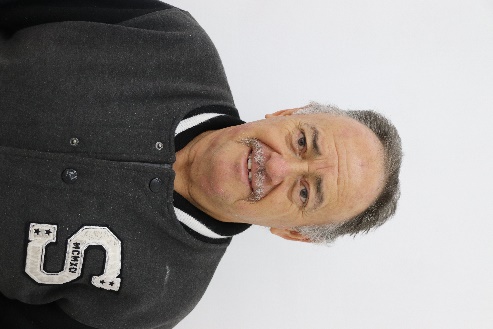 C. Ángel Hernández Campos
Director
C. Jaime Becerra Muñoz
Director
C. Antonio Muñoz Ramírez
Director
Simón Hernández No. 1 Col. Centro
785 00 01
rastro@sanjuan.gob.mx
Av. Luis Donaldo Colosio No. 193    Col. Benito Juárez
785 57 25 
ecologia@sanjuan.gob.mx
Av. Del Silencio No. 102 Col. El Pedregoso
395 785 55 63
cementerios@sanjuan.gob.mx
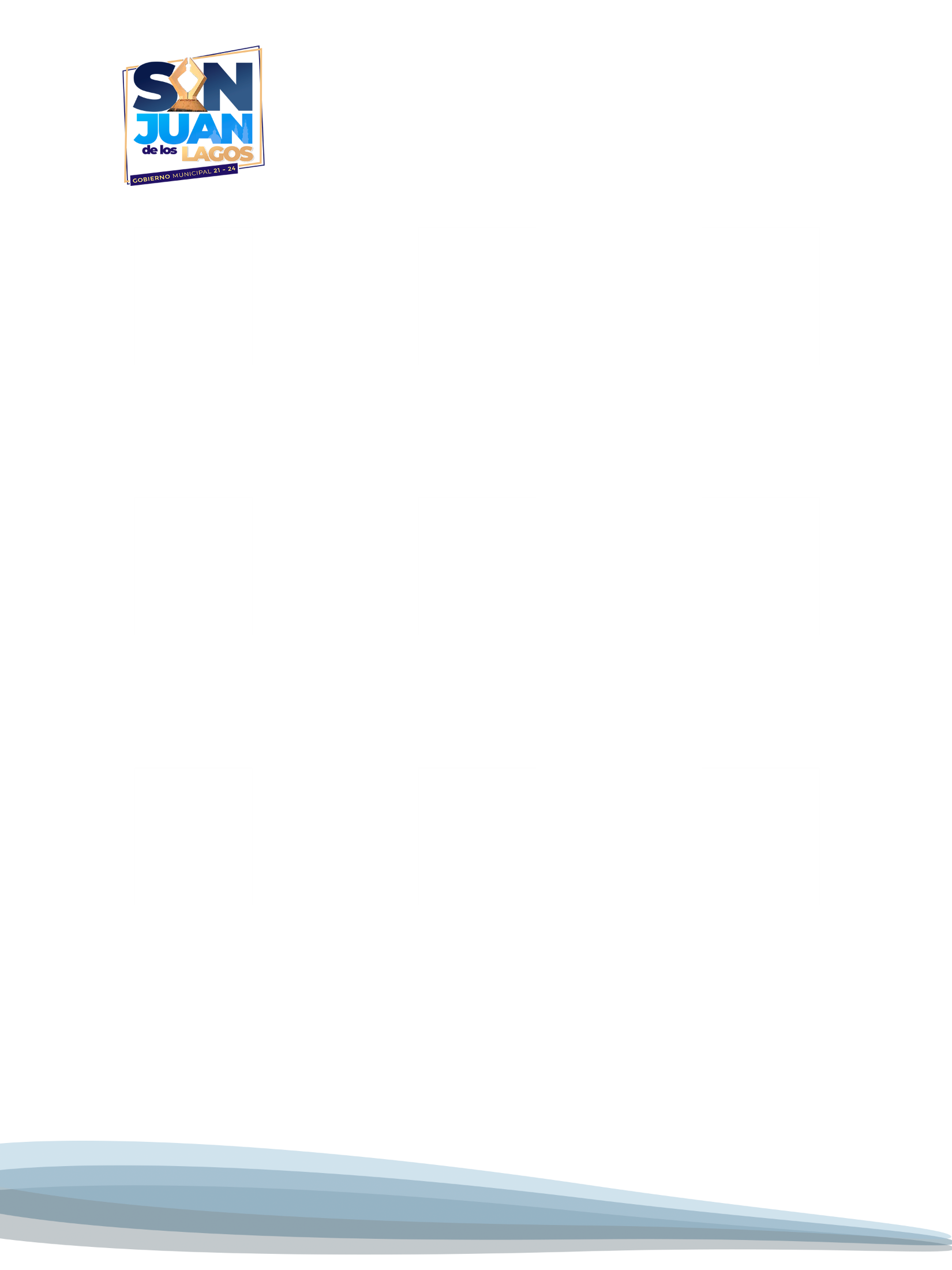 DIRECTORIO DE FUNCIONARIOS
GOBIERNO MUNICIPAL 2021-2024
SAN JUAN DE LOS LAGOS, JALISCO.
DIRECTORIO DE FUNCIONARIOS
GOBIERNO MUNICIPAL 2021-2024
SAN JUAN DE LOS LAGOS, JALISCO.
Mercados Municipales
Cultura
Desarrollo Social
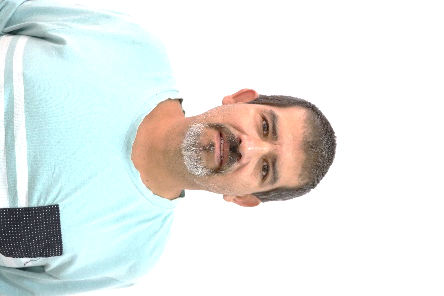 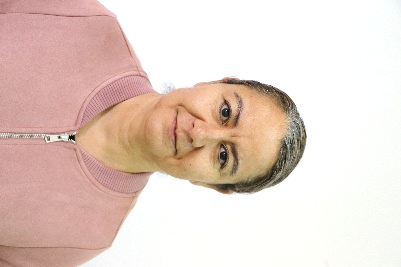 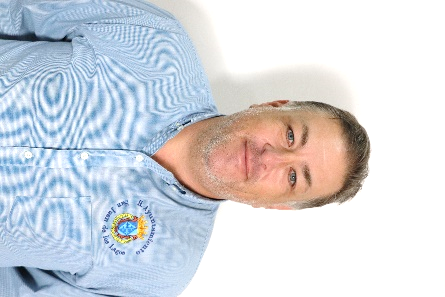 C. Lorena Muñoz García
Director
Lic. Antonio Aarón Contreras Gallardo
Director
C. Sergio Eduardo Macías Gutiérrez  
Director
Simón Hernández No. 1 Col. Centro
785 00 01
mercados@sanjuan.gob.mx
Simón Hernández No. 1  Col. Centro
785 00 01 ext. 225
d.social@sanjuan.gob.mx
Rita Pérez de Moreno No 3.  Col. Centro
785 00 07
c.cultura@sanjuan.gob.mx
Educación Municipal
Caminos Rurales
Desarrollo Rural
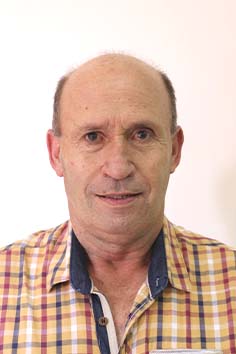 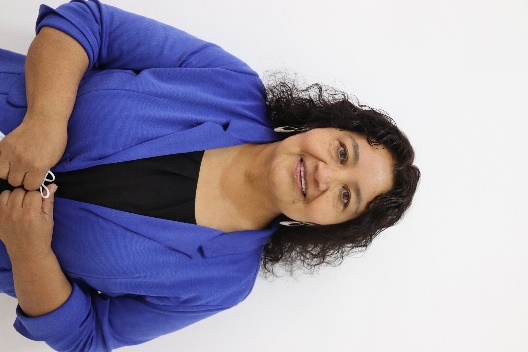 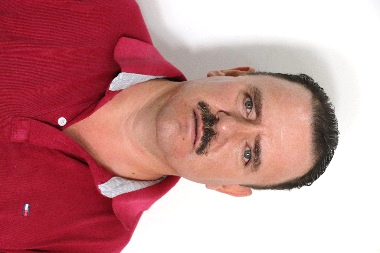 C. Juan Manuel de Rueda Tostado
Director
C. José Concepción Guzmán González
Director
Lic. Irma Leticia Reynoso Navarro
Directora
Simón Hernández No. 1    Col. Centro
785 00 01 ext. 107
d.rural@sanjuan.gob.mx
Simón Hernández No. 1    Col. Centro
785 00 01 EXT. 107
camin.rurales@sanjuan.gob.mx
Simón Hernández No. 1  Col. Centro
785 00 01 ext. 107
educacion@sanjuan.gob.mx
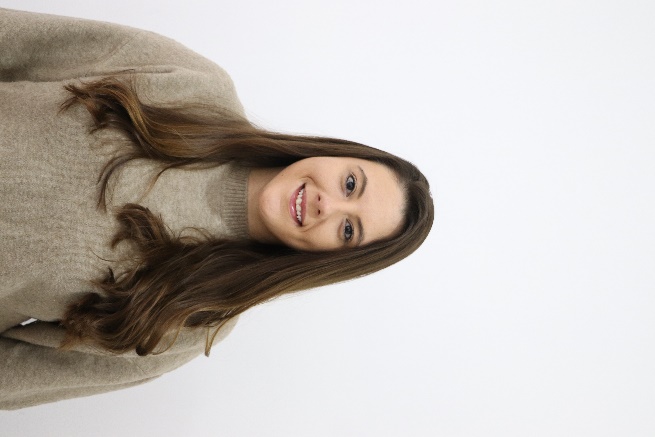 Turismo
Seguridad Pública y Vialidad
Deportes
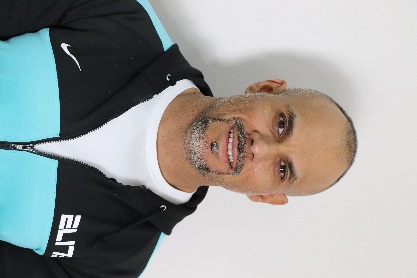 C. Felipe de Jesús González Ruvalcaba
Director
Mtro. Alberto Díaz Maciel
Director
Lic. Anahí de Alba Muñoz
Directora
Av. Luis Donaldo Colosio No. 193    Col. Benito Juárez
785 57 25 
deportes@sanjuan.gob.mx
Simón Hernández No. 1  Col. Centro
785 07 30
seguridad@sanjuan.gob.mx
Rita Pérez de Moreno No 5.  Col. Centro
785 00 07
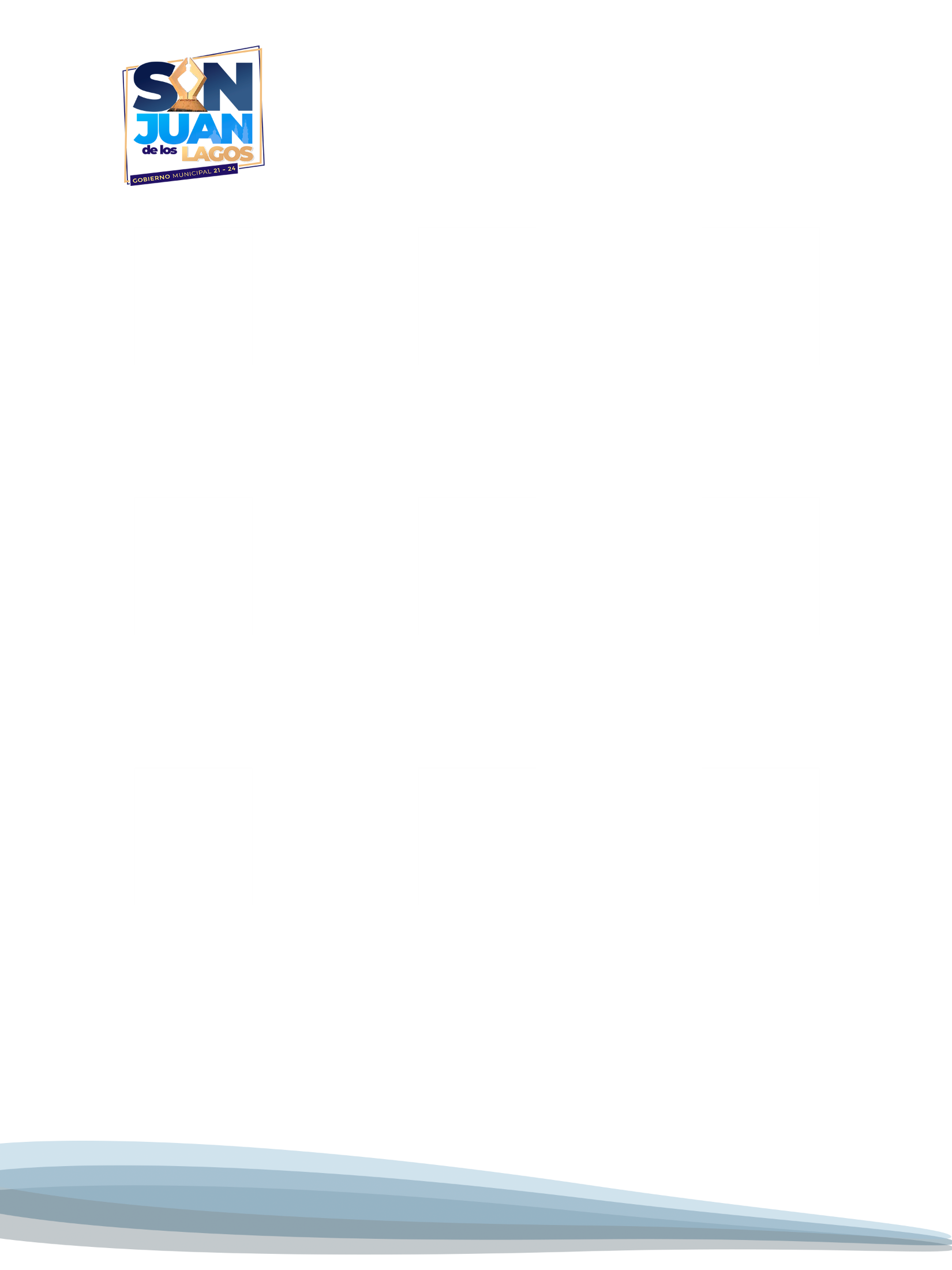 DIRECTORIO DE FUNCIONARIOS
GOBIERNO MUNICIPAL 2021-2024
SAN JUAN DE LOS LAGOS, JALISCO.
Promoción Económica
Taller Municipal
Centro de Atención y Formación Paritario
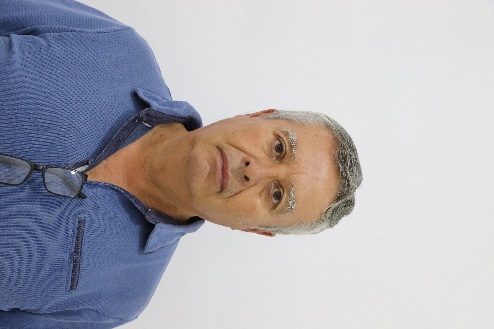 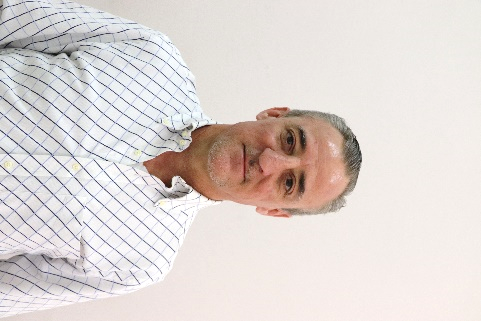 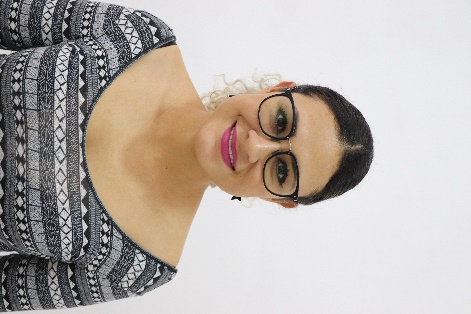 Lic. Víctor Manuel Hernández Márquez
Director
Ing. J. Guadalupe Javier Sánchez Quezada
Director
C. Cinthia Viridiana Silvestre Barba
Directora
Rita Pérez de Moreno No. 3   Col. Centro
725 65 21
pro.economica@sanjuan.gob.mx
Prol. Pedro Galeana s/n.    Col. El Plan
395 688 02 37
Av. Luis Donaldo Colosio No. 184    Col. Benito Juárez
785 57 25 
taller@sanjuan.gob.mx
Obras Públicas
Instituto de la Mujer
COMUSIDA
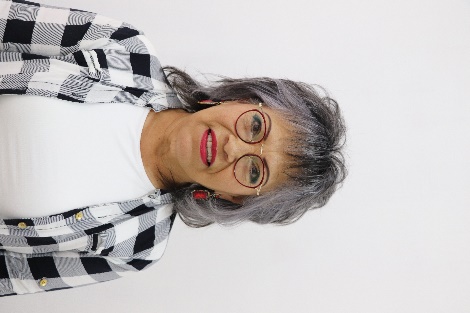 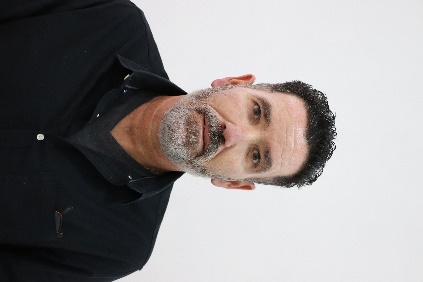 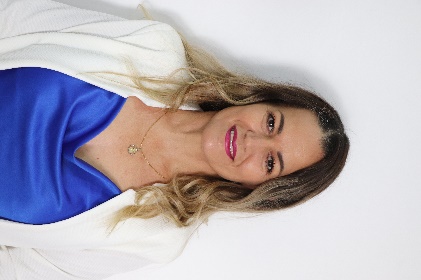 C. María de la Luz Delgado Bañuelos
Directora
C. María del Refugio Enríquez García
Titular
Ing. Héctor Carranza de la Torre
Director
Av. Luis Donaldo Colosio No. 193    Col. Benito Juárez
785 57 25 
comusida@sanjuan.gob.mx
Prol. Pedro Galeana s/n    Col. El Plan
395 688 02 37
c.mujer@sanjuan.gob.mx
Av. Luis Donaldo Colosio No. 193    Col. Benito Juárez
785 57 25 
obras@sanjuan.gob.mx
Planeación Urbana
COPPLADEMUN
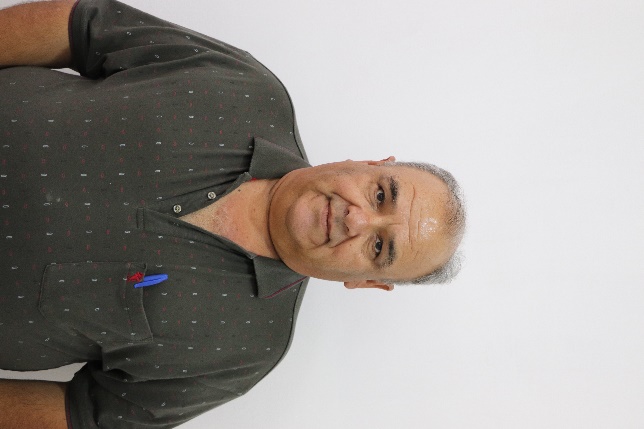 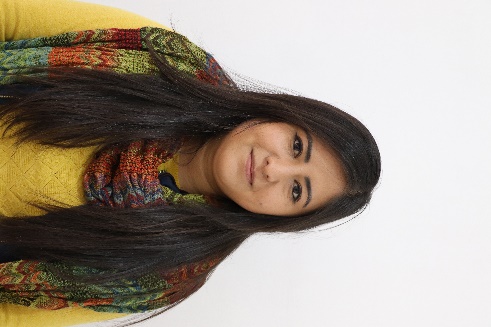 Ing. José de Jesús Ornelas González
Director
Arq. Maricela Luna Ramírez
Directora
Av. Luis Donaldo Colosio No. 193    Col. Benito Juárez
785 57 25 
coplademun@sanjuan.gob.mx
Av. Luis Donaldo Colosio No. 193    Col. Benito Juárez
785 57 25 
p.urbana@sanjuan.gob.mx